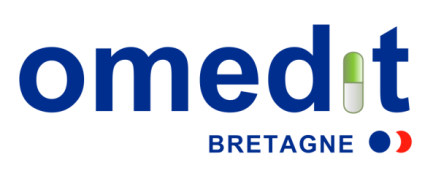 Présentation du volet socle du
Contrat d’Amélioration de la Qualité et de l’Efficience des soins (CAQES)


							Novembre 2017
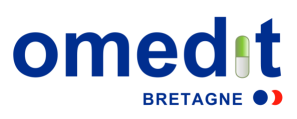 SOMMAIRE
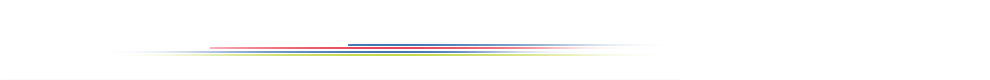 Introduction

Présentation du contrat

Les indicateurs
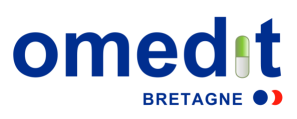 INTRODUCTION : le plan d’action
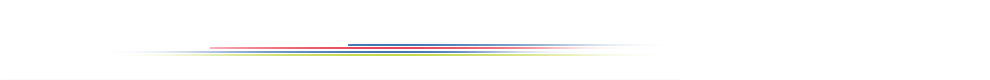 1- Amélioration de la qualité de la prise en charge médicamenteuse :
          - Déploiement d'un système d'identification, signalement et d'apprentissage des incidents de sécurité lié à la prise en charge thérapeutique.
          - Mise en place d'actions de communication sur les produits de santé dans le cadre du parcours patient (messagerie sécurisée, documents de sortie, conciliation  médicamenteuse) .
          - Organisation de l'aide à la décision clinique, en lien avec la diffusion des référentiels, les systèmes d'information, la formation des personnels.
          - Accompagnement de la décision patient : Education Thérapeutique du patient, conseils lors de la prescription et dispensation.
          - Adaptation des organisations et structuration du travail intersectoriels :  filière de soins, Réunion de  Concertation Pluridisciplinaire, Pharmacie clinique.
          - Utilisation de méthodes d'amélioration continue et d'évaluation : Audit, Evaluation des Pratiques professionnelles, benchmark, action de pertinence.
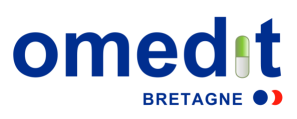 INTRODUCTION : le plan d’action
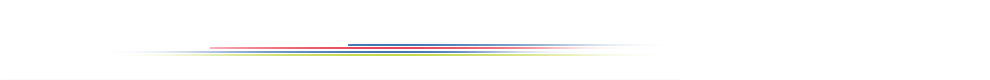 2- Maîtrise des dépenses de santé avec des critères de mesures sur :
          - Les listes en sus, les Prescriptions Hospitalières Exécutées en Ville : 
           - La promotion de l'usage des biosimilaires et des génériques.
          - La performance des politiques d'achat.
           - Le respect des référentiels.
3- Projets régionaux :
          - Lutte contre l'antibiorésistance .
          - Amélioration du recours aux soins palliatifs.
          - Déploiement des mesures barrière sur les ' Never Event‘
          - Participation au dispositif régional de gestion des antidotes (SLOGAN)
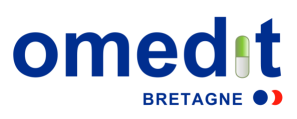 INTRODUCTION
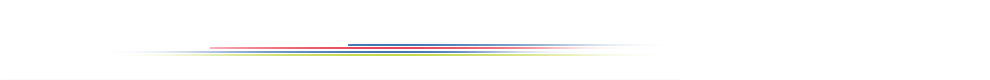 Introduction

Présentation du contrat

Les indicateurs
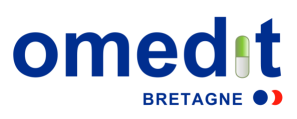 LES ELEMENTS REGLEMENTAIRES
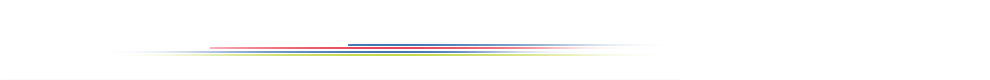 Le CAQES : Contrat d’Amélioration de la Qualité et de l’Efficience des soins

Nouveautés réglementaires

Décret du 20 avril fixant les modalités d’application du contrat d’amélioration de la qualité et de l’efficience

Arrêté du 27 avril 2017 relatif au contrat type + annexe 1 (liste des indicateurs fixé au niveau national pour le volet produits de santé)

Arrêté du 27 avril fixant les référentiels de pertinence, qualité, de sécurité des soins ou les seuils en dépenses d’assurances maladies mentionnés à l’article L 162-30-3 du CSS

Instruction interministérielle du 26 juillet relative à la mise en œuvre du CAQES
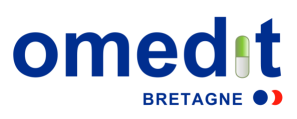 PRESENTATION DU CONTRAT
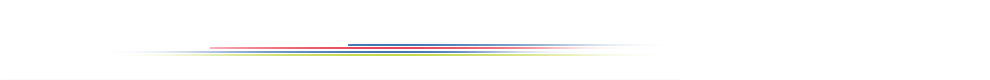 CAQES
Volet 
obligatoire
MCO, SSR 
et PSY
CONTRAT SOCLE
(regroupant : CBU / CAQOS Médicaments / Liste en sus)
= CDI
Volets ADDITIONNELS FACULTATIFS
Plusieurs 
volets 
additionnels
PERTINENCE DES SOINS
Etablissements concernées : ciblage fonction de l’arrêté du 27 avril 2017 (transports)
et/ou 
des critères du Plan d’actions pluriannuel régional d’amélioration de la pertinence des soins (PAPRAPS)
TRANSPORTS
QUALITE ET SECURITE DES SOINS
= max 5 ans
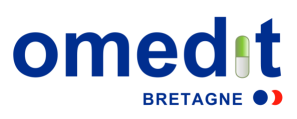 Chapitre 1 : Conditions générales d’application
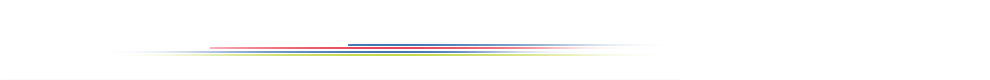 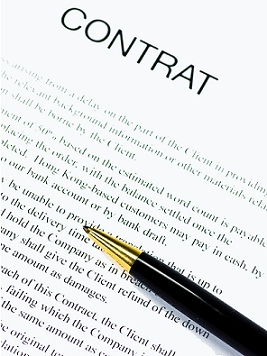 Chapitre II : Volet obligatoire relatif au bon usage des médicament et produits et prestations
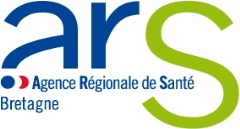 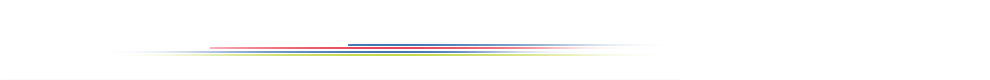 Evaluation dans le REA : plan d’action du CAQES
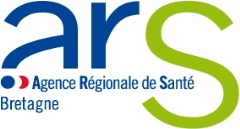 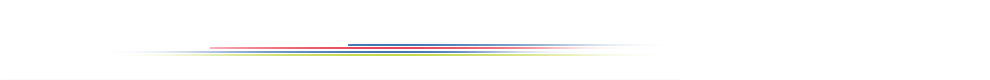 Le REA devient le plan d’action annuel :

Réduction du nombre global d’indicateurs (43)

Mise en place d’indicateurs composites :
Associent critères quantitatifs et qualitatifs
Eléments de justification (éléments de preuve)
Cotation en 4 niveaux : A, B, C, D
Pondération des indicateurs pour la définition d’un score global

Pondération adaptée aux activités et au statut d’un ES :
Fonction de l’activité autorisée : Chir, Cancérologie
Fonction du statut privé ou public

Mise en place d’un glossaire / Foire aux Questions  :
A visée d’aide à la saisie
Rappel des enjeux des indicateurs
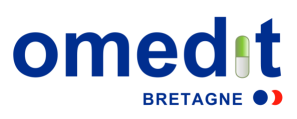 LE CONTENU DU CAQES
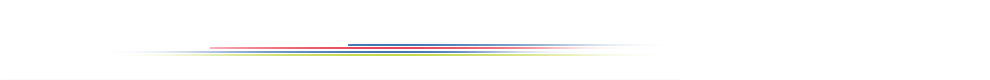 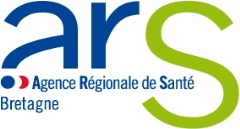 CAQES : le planning
Restitution
Information professionnels
Période contradictoire
Présentation
 CAQES Fédérations
Présentation Programme action
Analyse des Programmes action
Réunions GT CAQES
Envoi
 CAQES
Validation
CME
Période contradictoire
Dialogue ES
Autodiagnostic
Progr. d’action
Retour par les 
Directions
31 dec 17
Octobre  à novembre 17
Janv Fev18
Mars Mai 18
Juin Aout 18
Juin à sept 17
sept 17
Restitution Programme Action + éléments de preuve :
28 février 2018
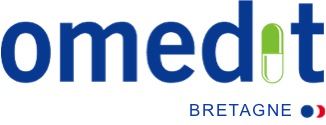 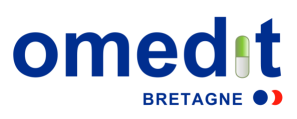 INTRODUCTION
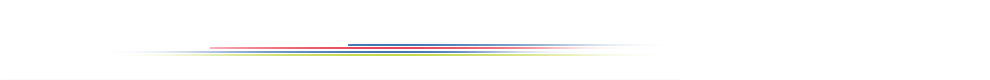 Introduction

Présentation du contrat

Les indicateurs
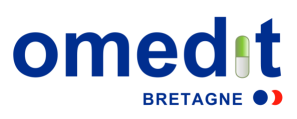 REVUE DES INDICATEURS
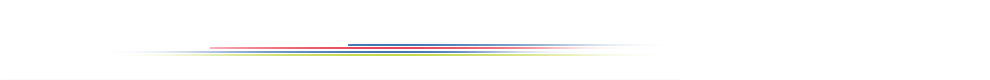 Présentation de l’établissement
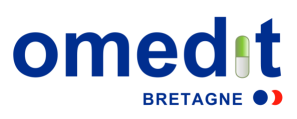 Article 10-1 Amélioration et sécurisation de la prise en charge thérapeutique du patient et du circuit des produits et prestations
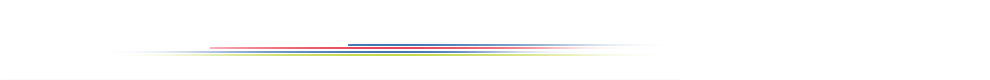 Utilisation des logiciels d'aide à la prescription pour toutes les prescriptions de médicaments y compris pour celles effectuées dans le cadre des consultations  (externes et urgences) mentionnées à l'article 162-26 ou lors de la sortie de l'établissement de santé
Indicateur neutralisé du fait de la difficulté de mesure
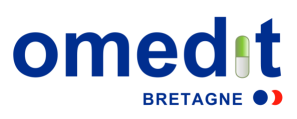 Article 10-1 Amélioration et sécurisation de la prise en charge thérapeutique du patient et du circuit des produits et prestations
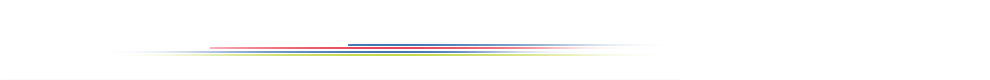 Utilisation des logiciels d'aide à la prescription pour toutes les prescriptions de médicaments y compris pour celles effectuées dans le cadre des consultations  (externes et urgences) mentionnées à l'article 162-26 ou lors de la sortie de l'établissement de santé
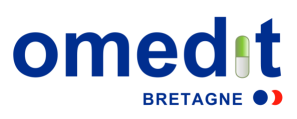 Article 10-1 Amélioration et sécurisation de la prise en charge thérapeutique du patient et du circuit des produits et prestations
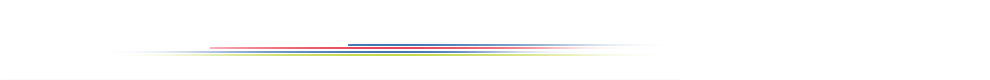 Utilisation des logiciels d'aide à la prescription pour toutes les prescriptions de médicaments y compris pour celles effectuées dans le cadre des consultations  (externes et urgences) mentionnées à l'article 162-26 ou lors de la sortie de l'établissement de santé
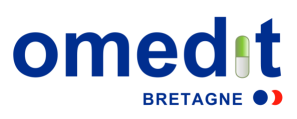 Article 10-1 Amélioration et sécurisation de la prise en charge thérapeutique du patient et du circuit des produits et prestations
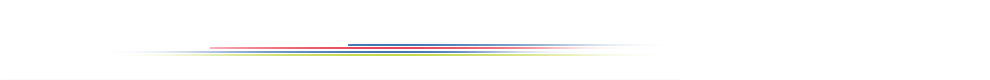 Utilisation des logiciels d'aide à la prescription pour toutes les prescriptions de médicaments y compris pour celles effectuées dans le cadre des consultations  (externes et urgences) mentionnées à l'article 162-26 ou lors de la sortie de l'établissement de santé
Pour les unités de dialyse : "Lits" est remplacé par Postes 
S’applique exclusivement aux lits « sanitaires » : sont exclus les lits d’EHPAD
Logiciels d'Aide à la Prescription hospitaliers certifiés selon le référentiel de la HAS
https://www.has-sante.fr/portail/jcms/c_1751516/fr/logiciels-d-aide-a-la-prescription-hospitaliers-certifies-selon-le-referentiel-de-la-has
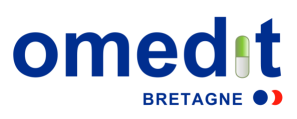 Article 10-1 Amélioration et sécurisation de la prise en charge thérapeutique du patient et du circuit des produits et prestations
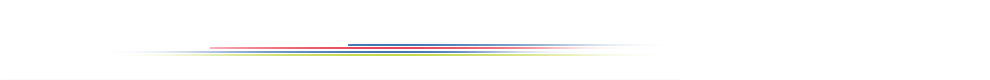 Utilisation des logiciels d'aide à la prescription pour toutes les prescriptions de médicaments y compris pour celles effectuées dans le cadre des consultations  (externes et urgences) mentionnées à l'article 162-26 ou lors de la sortie de l'établissement de santé
- Logiciels d'Aide à la Prescription hospitaliers certifiés selon le référentiel de la HAS
https://www.has-sante.fr/portail/jcms/c_1751516/fr/logiciels-d-aide-a-la-prescription-hospitaliers-certifies-selon-le-referentiel-de-la-has
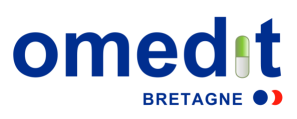 Article 10-1 Amélioration et sécurisation de la prise en charge thérapeutique du patient et du circuit des produits et prestations
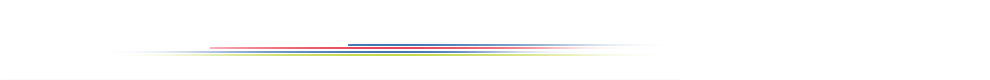 Identification obligatoire des prescriptions réalisées par les professionnels de l'établissement, par l'identifiant personnel du prescripteur autorisé à exercer (numéro du répertoire partagé des professionnels de santé - RRPS) auquel est joint l'identifiant FINESS de l'établissement (article R 161-45 du CSS)
Mesure réalisée par l’Assurance Maladie
La mesure s'applique sur les ordonnances de médicament exclusivement
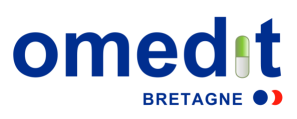 Article 10-1 Amélioration et sécurisation de la prise en charge thérapeutique du patient et du circuit des produits et prestations
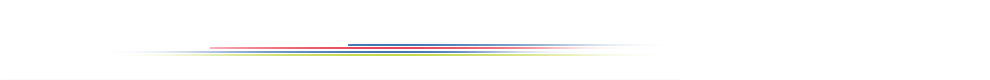 Identification obligatoire des prescriptions réalisées par les professionnels de l'établissement, par l'identifiant personnel du prescripteur autorisé à exercer (numéro du répertoire partagé des professionnels de santé - RRPS) auquel est joint l'identifiant FINESS de l'établissement (article R 161-45 du CSS)
Il sera demandé l'identification du nom du prescripteur sur l'ordonnance et un tableau de correspondance Nom du prescripteur/RPPS, lorsque le n° RPPS n'apparait pas sur l'ordonnance
La mesure peut être réalisée sur un échantillonnage représentatif
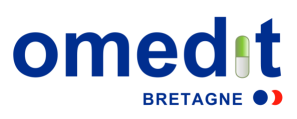 Article 10-1 Amélioration et sécurisation de la prise en charge thérapeutique du patient et du circuit des produits et prestations
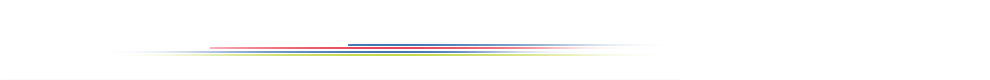 Informatisation et traçabilité de la prise en charge thérapeutique du patient jusqu'à l'administration du médicament et pour le circuit des produits et prestations mentionnés à l'article D 165-1 du CSS, de la prescription jusqu'à la pose du dispositif médical
S’applique exclusivement aux lits « sanitaires » : sont exclus les lits d’EHPAD

Intègre l’aspect opérationnel de la traçabilité  de l’administration c’est-à-dire sa mise en œuvre effective

Pour les unités de dialyse : "Lits" est remplacé par Postes
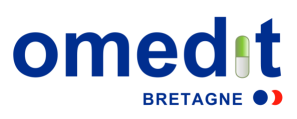 Article 10-1 Amélioration et sécurisation de la prise en charge thérapeutique du patient et du circuit des produits et prestations
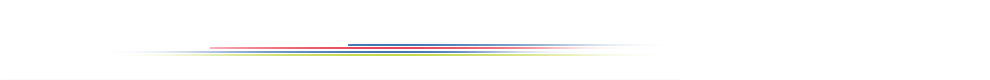 Informatisation et traçabilité de la prise en charge thérapeutique du patient jusqu'à l'administration du médicament et pour le circuit des produits et prestations mentionnés à l'article D 165-1 du CSS, de la prescription jusqu'à la pose du dispositif médical
Conformément à l’instruction du 15 juin 2015 : la  traçabilité prévoit :
l’identification du DMI : dénomination, numéro de série ou de lot, nom du fabricant ou de son mandataire, 
date d'utilisation,
nom du médecin ou du chirurgien-dentiste utilisateur

Il est indiqué d'arrêter l'utilisation de fichier bureautiques du type Excel ou Access pour l'enregistrement des données de traçabilité : cet indicateur ne prend pas en compte l'utilisation de ce type de fichier
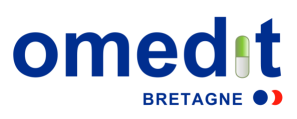 Article 10-1 Amélioration et sécurisation de la prise en charge thérapeutique du patient et du circuit des produits et prestations
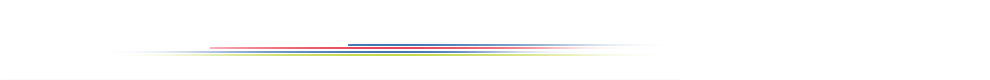 Informatisation et traçabilité de la prise en charge thérapeutique du patient jusqu'à l'administration du médicament et pour le circuit des produits et prestations mentionnés à l'article D 165-1 du CSS, de la prescription jusqu'à la pose du dispositif médical
Mode de calcul : requête informatique ou évaluation sur une période définie avec un échantillonnage représentatif des pratiques et un effectif évalué de minimum 15 patients / type de DMI 
(n = t² × p × (1-p) / m² avec p=0,9, IC=t=95% et m=5%)
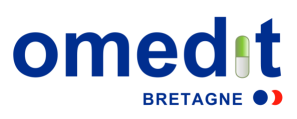 Article 10-1 Amélioration et sécurisation de la prise en charge thérapeutique du patient et du circuit des produits et prestations
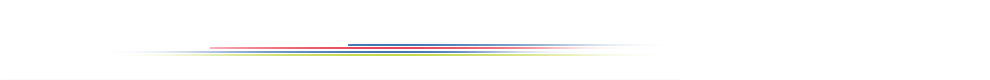 Informatisation et traçabilité de la prise en charge thérapeutique du patient jusqu'à l'administration du médicament et pour le circuit des produits et prestations mentionnés à l'article D 165-1 du CSS, de la prescription jusqu'à la pose du dispositif médical
Ne concerne que les DMI ; l’article D 165-1 fait référence aux DM inscrits sur la LPP (différent  de l’article L.162-22-7 du CSS qui fixe la liste en sus)
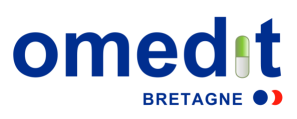 Article 10-1 Amélioration et sécurisation de la prise en charge thérapeutique du patient et du circuit des produits et prestations
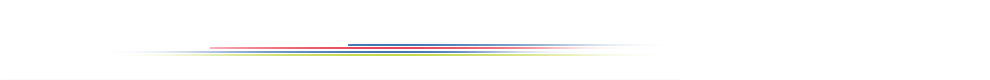 Informatisation et traçabilité de la prise en charge thérapeutique du patient jusqu'à l'administration du médicament et pour le circuit des produits et prestations mentionnés à l'article D 165-1 du CSS, de la prescription jusqu'à la pose du dispositif médical
Le critère relatif aux prescriptions de sortie ne s’applique pas à l’HAD. La cotation se fera sur le taux de satisfaction aux deux autres critères.
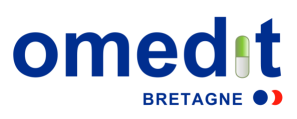 Article 10-1 Amélioration et sécurisation de la prise en charge thérapeutique du patient et du circuit des produits et prestations
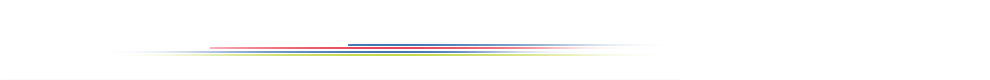 Amélioration des scores IPAQSS en lien avec la prise en charge médicamenteuse
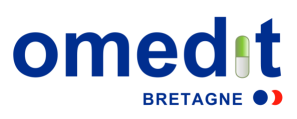 Article 10-1 Amélioration et sécurisation de la prise en charge thérapeutique du patient et du circuit des produits et prestations
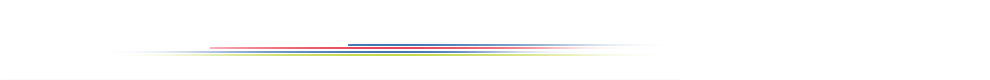 Amélioration des scores IPAQSS en lien avec la prise en charge médicamenteuse
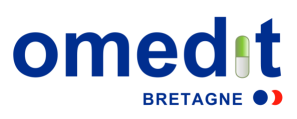 Article 10-1 Amélioration et sécurisation de la prise en charge thérapeutique du patient et du circuit des produits et prestations
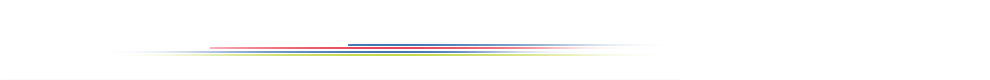 Politique d'amélioration continue de la qualité et de la sécurité de la prise en charge des patients
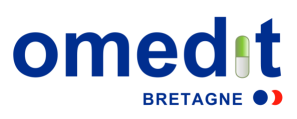 Article 10-1 Amélioration et sécurisation de la prise en charge thérapeutique du patient et du circuit des produits et prestations
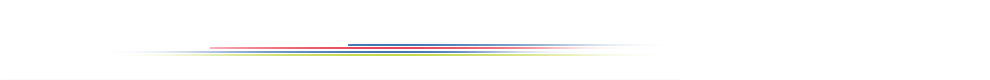 Politique d'amélioration continue de la qualité et de la sécurité de la prise en charge des patients
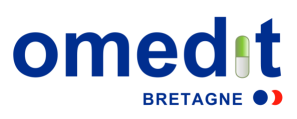 Article 10-1 Amélioration et sécurisation de la prise en charge thérapeutique du patient et du circuit des produits et prestations
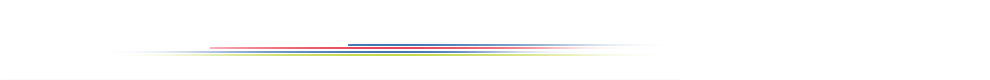 Politique d'amélioration continue de la qualité et de la sécurité de la prise en charge des patients
On recherchera dans le PAQSS de l'Etablissement les mots clefs pour relier les actions aux différents thèmes cités dans les critères, sachant qu'il faut avoir au moins 10 thèmes reliés sur les 14 cités pour avoir la cotation A
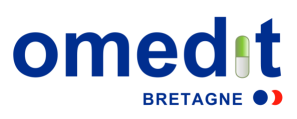 Article 10-1 Amélioration et sécurisation de la prise en charge thérapeutique du patient et du circuit des produits et prestations
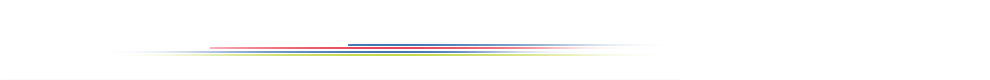 Politique d'amélioration continue de la qualité et de la sécurité de la prise en charge des patients
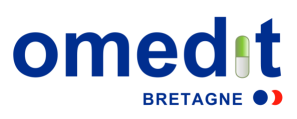 Article 10-1 Amélioration et sécurisation de la prise en charge thérapeutique du patient et du circuit des produits et prestations
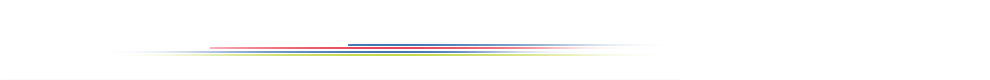 Politique d'amélioration continue de la qualité et de la sécurité de la prise en charge des patients
On recherchera dans l’étude risque de l'Etablissement les mots clefs pour relier les actions aux différents thèmes cités dans les critères, sachant qu'il faut avoir au moins 6 thèmes reliés sur les 8 cités pour avoir la cotation A
Conditions de prescription = conditions en mode dégradé : panne informatique, ordonnance téléphonique
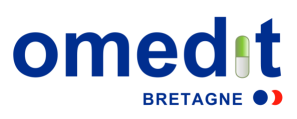 Article 10-1 Amélioration et sécurisation de la prise en charge thérapeutique du patient et du circuit des produits et prestations
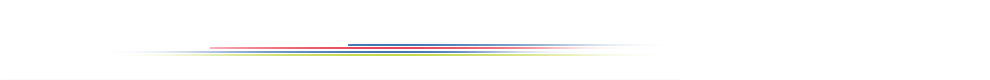 Politique d'amélioration continue de la qualité et de la sécurité de la prise en charge des patients
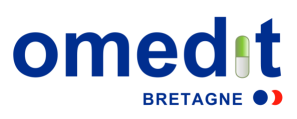 Article 10-1 Amélioration et sécurisation de la prise en charge thérapeutique du patient et du circuit des produits et prestations
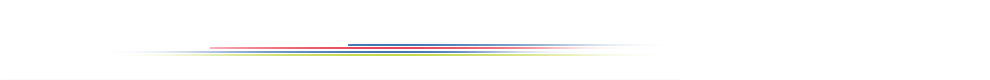 Politique d'amélioration continue de la qualité et de la sécurité de la prise en charge des patients
Des grilles d’autoévaluation des risques pour 6 nerver events sont disponibles sur www.omeditbretagne.fr
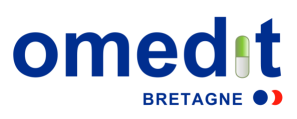 Article 10-1 Amélioration et sécurisation de la prise en charge thérapeutique du patient et du circuit des produits et prestations
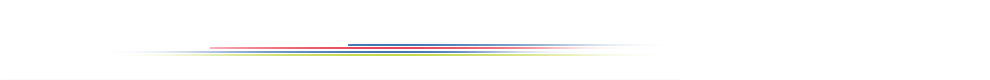 Politique d'amélioration continue de la qualité et de la sécurité de la prise en charge des patients
Les EIG sont déclarés à l’ARS et à compter de 2017 sur le portail des vigilances :
https://signalement.social-sante.gouv.fr
Pour le 1er critère la mise en œuvre de la déclaration implique la définition  et la communication du processus de déclaration
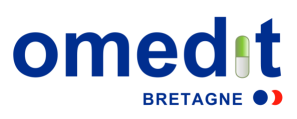 Article 10-1 Amélioration et sécurisation de la prise en charge thérapeutique du patient et du circuit des produits et prestations
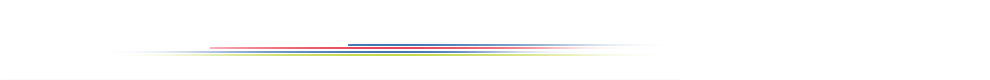 Politique d'amélioration continue de la qualité et de la sécurité de la prise en charge des patients
Pour les  HAD sans PUI, le taux de dispensation est de 100 % dès lors que l’analyse pharmaceutique est réalisée et associée à la dispensation des médicaments par patient.
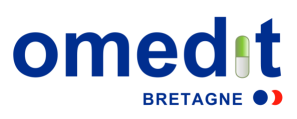 Article 10-2 Développement des pratiques pluridisciplinaires et en réseau
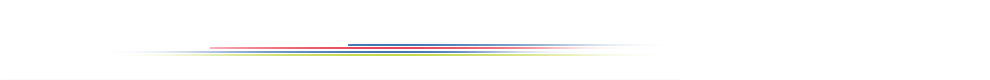 Développement du partage d'informations et sécurisation selon des solutions adaptées aux organisations professionnelles et pluri-professionnelles
Chaque critère de l’indicateur justifie d’un élément de preuve
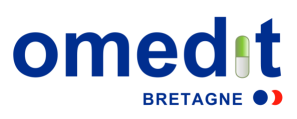 Article 10-2 Développement des pratiques pluridisciplinaires et en réseau
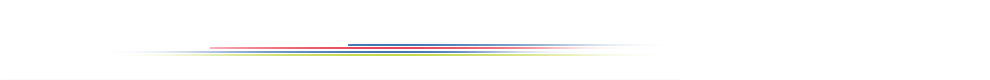 Mise en œuvre d'une stratégie de déploiement de la pharmacie clinique intégrée à la politique de management de la PCEM et de la conciliation médicamenteuse, à l'échelle de l'établissement ou du GHT
La cartographie permet d’identifier le niveau d’analyse pharmaceutique attendu par unité de soins. 
Elle permet un échange avec les médecins sur les priorités attendues :  exhaustivité ou ciblage des prescriptions, niveau d’attente de l’analyse pharmaceutique, la fréquence de révision de l’analyse (entrée, modification de traitement, sortie).
Elle autorise une adaptation du niveau d’analyse (niveau 1 a minima, niveau 1 à 3 en fonction des risques identifiés) en fonction des risques identifiés, du moment d’analyse (semaine, astreinte/garde)
Lorsque l'activité de l'établissement de santé justifie une typologie de séjours unique ou d'un profil homogène pour les patients il convient de cocher "oui" pour ces  3 critères (exemple Dialyse)
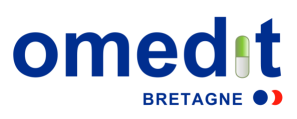 Article 10-2 Développement des pratiques pluridisciplinaires et en réseau
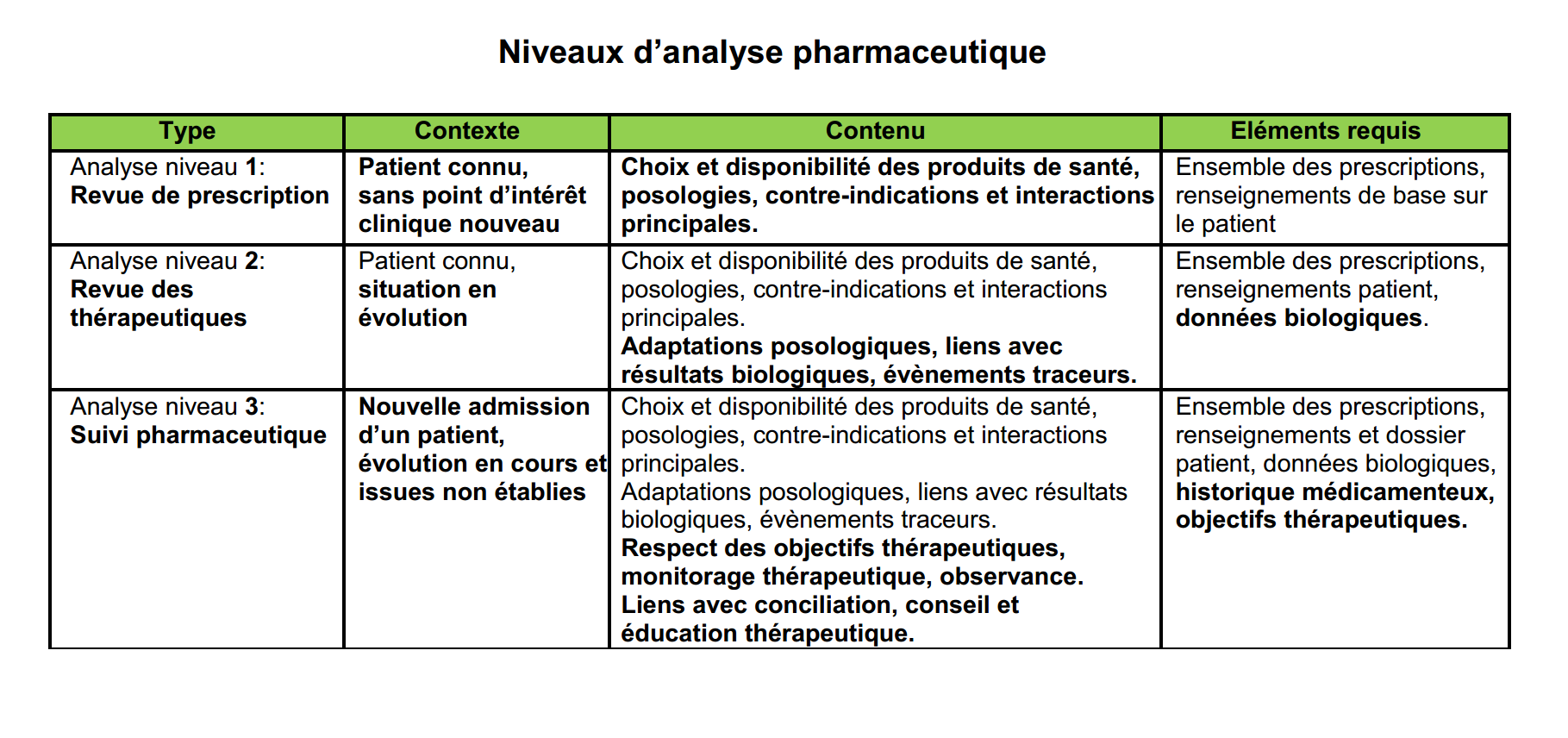 .Exemples de cartographie de l’analyse pharmaceutique :
En semaine :
Services sans dispensation de médicament : absence d’analyse pharmaceutique
Hospitalisation de semaine  : niveau 2 à l’entrée
HC médecine spécialisée en dispensation globale  : niveau 1 à 2  (si facteurs de risque) pour toutes les entrées
HC médecine spécialisée en dispensation nominative  : niveau 1 à 2 pour toute modification de traitement
Pédiatrie, Néphrologie : niveau 2 pour toute modification de traitement
Gériatrie, Addictologie, Chirurgie, HAD : niveau 3 associé à la conciliation médicamenteuse d’entrée 
Réanimation, UHCD,  : niveau 1 pour toute modification de traitement
Le samedi : niveau 2 pour les entrées
Dimanche et garde ; grève des personnels : niveau 1
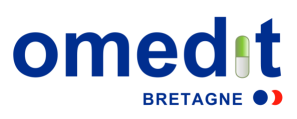 Article 10-2 Développement des pratiques pluridisciplinaires et en réseau
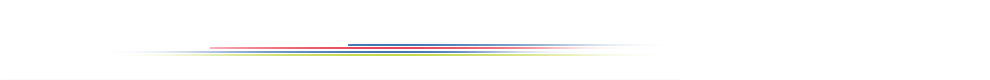 Mise en œuvre d'une stratégie de déploiement de la pharmacie clinique intégrée à la politique de management de la PCEM et de la conciliation médicamenteuse, à l'échelle de l'établissement ou du GHT
Le taux cible est défini unité par unité. Il peut faire l’objet d’une contractualisation avec les pôles.
Si le niveau d’analyse pharmaceutique varie de 1 à 2 en fonction du patient ou des thérapeutiques prescrites dans une unité, une mesure de la répartition est nécessaire sur un échantillonnage représentatif (environ 30 analyses)

Pour chaque unité, il convient de définir le nombre d’analyse moyen par jour et le niveau d’analyse,
par requête informatique ou par étude observationnelle sur une période définie et représentative  (de 2 à 5 jours)
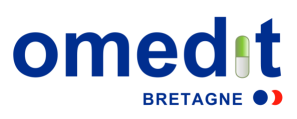 Article 10-2 Développement des pratiques pluridisciplinaires et en réseau
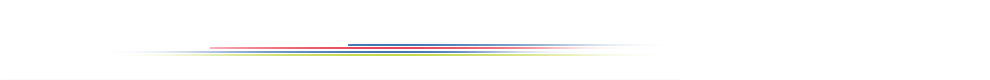 Mise en œuvre d'une stratégie de déploiement de la pharmacie clinique intégrée à la politique de management de la PCEM et de la conciliation médicamenteuse, à l'échelle de l'établissement ou du GHT
En 2017, si le taux cible n’a pas été défini, il convient d’effectuer une première mesure par requête informatique ou par étude observationnelle et qui constitue le TO, puis de l’extrapoler sur une année
En place du nombre d’ordonnance, il faut comprendre comme dans l’indicateur 24, le nombre d’analyses d’ordonnances
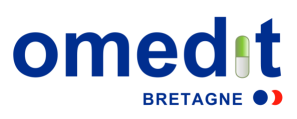 Article 10-2 Développement des pratiques pluridisciplinaires et en réseau
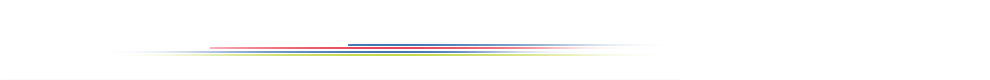 Mise en œuvre d'une stratégie de déploiement de la pharmacie clinique intégrée à la politique de management de la PCEM et de la conciliation médicamenteuse, à l'échelle de l'établissement ou du GHT
Des fiches d’intervention pharmaceutique sont disponibles sur le lien suivant :
http://actip.sfpc.eu/docs/fiche-intervention-pharmaceutique.pdf ou en outil informatique actip sur le site de la sfpc

L’indicateur peut être mesuré sur une période définie a priori et représentative s’il n’existe pas de requête informatisée.
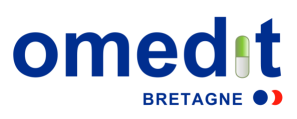 Article 10-2 Développement des pratiques pluridisciplinaires et en réseau
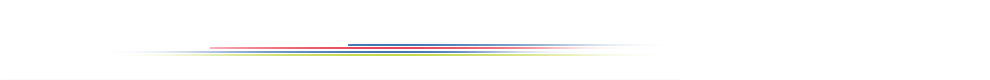 Mise en œuvre d'une stratégie de déploiement de la pharmacie clinique intégrée à la politique de management de la PCEM et de la conciliation médicamenteuse, à l'échelle de l'établissement ou du GHT
Par la définition des risques, la cartographie de la pharmacie clinique permet d’identifier les patients priorisés pour la conciliation médicamenteuse, l’identification des unités de soins à cibler et les modes d’organisation (conciliation d’entrée ou de sortie).
Il est important de mettre en regard la capacité de conciliation (potentiel de conciliation)
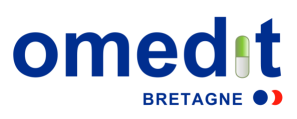 Article 10-2 Développement des pratiques pluridisciplinaires et en réseau
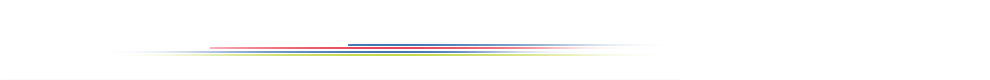 Mise en œuvre d'une stratégie de déploiement de la pharmacie clinique intégrée à la politique de management de la PCEM et de la conciliation médicamenteuse, à l'échelle de l'établissement ou du GHT
Mesure : la traçabilité de la conciliation permet la définition du numérateur
Le dénominateur est défini par requête informatique (exemple : nombre de patient avec traitement antiparkinsonien en HC de Gériatrie hospitalisés) ou par suivi observationnel sur une période défini et représentative  (2 à 5 jours)
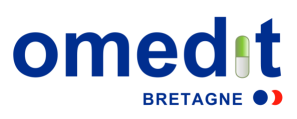 Article 10-2 Développement des pratiques pluridisciplinaires et en réseau
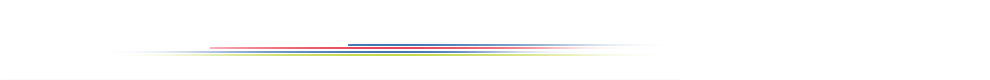 Mise en œuvre d'une stratégie de déploiement de la pharmacie clinique intégrée à la politique de management de la PCEM et de la conciliation médicamenteuse, à l'échelle de l'établissement ou du GHT
Les définitions et le processus de la conciliation médicamenteuse sont disponibles dans le guide « Mettre en œuvre la conciliation » de l’HAS (dec 2016):
https://www.has-sante.fr//portail/upload/docs/application/pdf/2017-01/dir1/guide_conciliation_des_traitements_medicamenteux_en_etablissement_de_sante.pdf
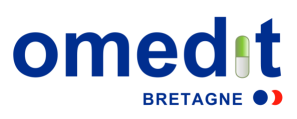 Article 10-2 Développement des pratiques pluridisciplinaires et en réseau
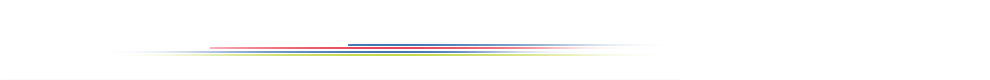 Vigilance et bon usage des antibiotiques
Méthodologie pour l’évaluation de la pertinence des prescription d’antibiotiques de plus de 7 jours sera proposée en janvier/février 2018
Favoriser les démarches territoriales dans l’évaluation des pratiques
L’évaluation cible les prescriptions internes à l’établissement.
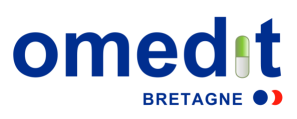 Article 10-2 Développement des pratiques pluridisciplinaires et en réseau
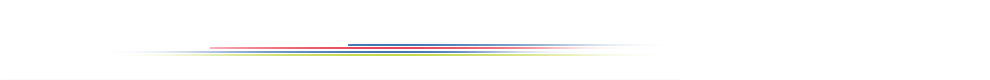 Vigilance et bon usage des antibiotiques
- Méthodologie pour l’EPP « Prise en charge des Bactériuries chez la personne âgée » sera mise sur le site internet en Décembre avec proposition de mise en place coordonnée en région au 1er trimestre
- Suivi et réévaluation de l’ATB 48/72h : https://www.cpias-nouvelle-aquitaine.fr/epp/antibiotherapie-a-48-72-heures-medqual-2011/
- Liste des antibiotiques critiques : http://ansm.sante.fr/S-informer/Points-d-information-Points-d-information/Les-antibiotiques-consideres-comme-critiques-premieres-reflexions-sur-leur-caracterisation-Point-d-information
- Favoriser les démarches territoriales dans l’évaluation des pratiques ; 
La cotation en A est atteinte dès l'atteinte de 3 objectifs cibles, afin de d'autoriser la cotation en A des établissements dont l'un des objectifs est non applicable (exemple : évaluation des bactériuries chez la personne âgée en dialyse)
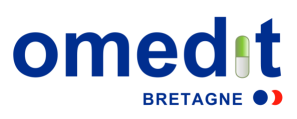 Article 10-2 Développement des pratiques pluridisciplinaires et en réseau
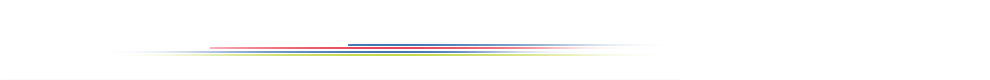 Vigilance et bon usage des antibiotiques
Indicateurs non applicables en Dialyse
Indicateur ICATB2 non applicable en HAD et PSY
Indicateur ICABMR non applicable en PSY
Indicateur ICALISO non applicable en HAD, SSR et PSY et MCO sans chirurgie
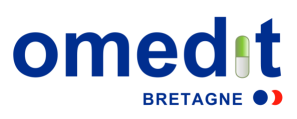 Article 10-2 Développement des pratiques pluridisciplinaires et en réseau
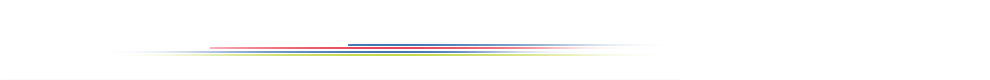 Vigilance et bon usage des antibiotiques
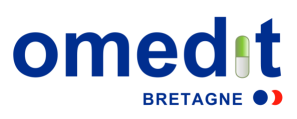 Article 10-2 Développement des pratiques pluridisciplinaires et en réseau
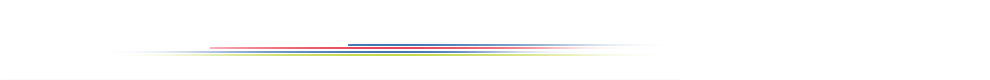 Vigilance et bon usage des antibiotiques
le nombre de dossiers à analyser correspond à au moins 10% du nombre de lits et places de chirurgie
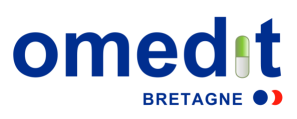 Article 10-2 Développement des pratiques pluridisciplinaires et en réseau
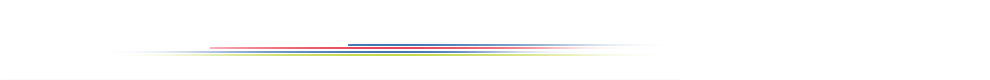 Engagements de l’établissement pour les situations visées par un plan national de santé publique
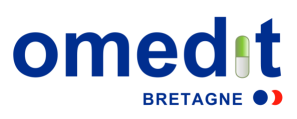 Article 10-2 Développement des pratiques pluridisciplinaires et en réseau
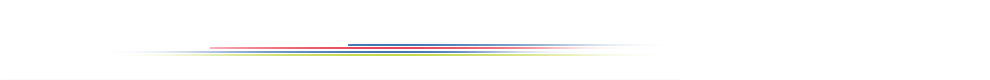 Participation aux enquêtes et actions  relatives aux produits de santé
Slogan applicable aux établissements disposant d’un SAU
Palliachim applicable aux établissements de santé avec activité de cancérologie
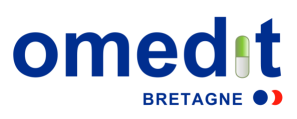 Article 10-3 Engagements relatifs aux prescriptions de médicaments dans le répertoire générique et biosimilaires
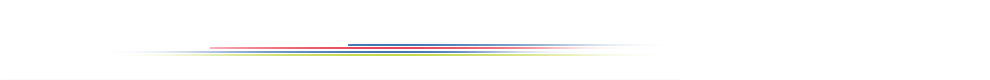 Promotion de la prescription de médicaments dans le répertoire générique
Pour les PHEV, la pondération est diminuée pour les établissements privés (hors SSR et PSY en 2018) ; les calculs sur les PHEV sont réalisés par une méthode annexée au contrat qui associe les PHEV avec les séjours réalisés
Liste des médicaments inscrits au répertoire : http://ansm.sante.fr/var/ansm_site/storage/original/text/0e9fe51860df27eb4715ecd74f297eb1.txt
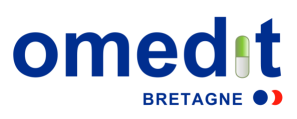 Article 10-3 Engagements relatifs aux prescriptions de médicaments dans le répertoire générique et biosimilaires
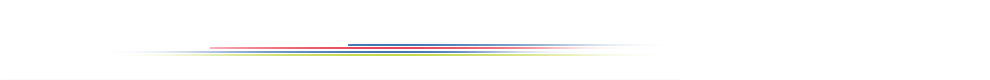 L'établissement décline les politiques de promotion des biosimilaires
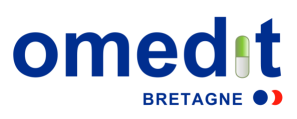 Promouvoir la prescription de médicaments biosimialires dans les classes autant que possible, pour les prescriptions intra hospitalières
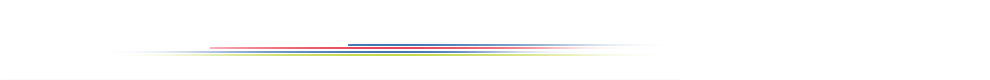 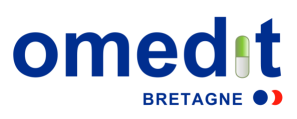 Article 10-3 Engagements relatifs aux prescriptions de médicaments dans le répertoire générique et biosimilaires
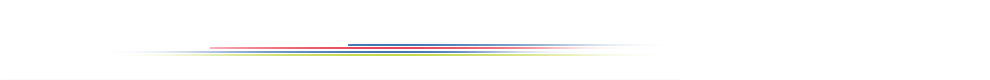 Part d'achat de génériques et biosimilaires
Pour les HAD, comptabiliser le nombre de boites en non le nombre d’UCD.
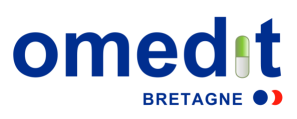 Article 10-4 Engagements relatifs aux médicaments et produits et prestations prescrits en établissements de santé et remboursés sur l'enveloppe ville
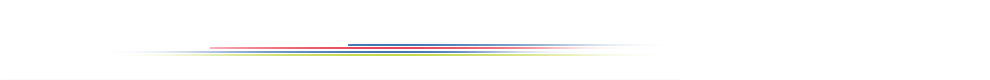 Mettre en œuvre l'ensemble des actions d'amélioration de la qualité des pratiques hospitalières en termes de prescription et d'organisation de ces prescriptions nécessaires pour assurer le respect du taux d'évolution des dépenses des PHEV des produits de santé
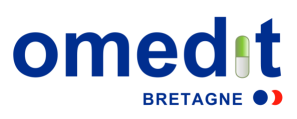 Article 10-4 Engagements relatifs aux médicaments et produits et prestations prescrits en établissements de santé et remboursés sur l'enveloppe ville
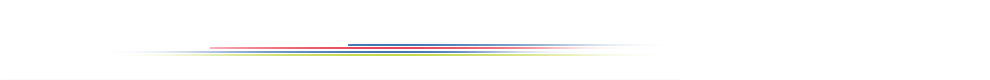 Mettre en œuvre l'ensemble des actions d'amélioration de la qualité des pratiques hospitalières en termes de prescription et d'organisation de ces prescriptions nécessaires pour assurer le respect du taux d'évolution des dépenses des PHEV des produits de santé
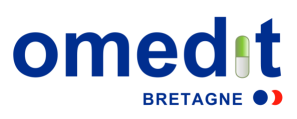 Article 10-5 Engagements spécifiques relatifs aux spécialités pharmaceutiques et aux produits et prestations pris en charge en sus des prestations
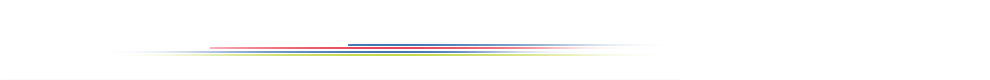 Suivi des dépenses  et analyse de la pertinence des indications des médicaments et DMI de la liste en sus
Le suivi et l'analyse des consommations de molécules onéreuses adressés à l'ARS, l'assurance maladie et l'OMéDIT peut être un suivi semestriel ou annualisé, global ou ciblé sur certaines molécules, en fonction des demandes établies par l'ARS par courrier auprès des directions d'établissement
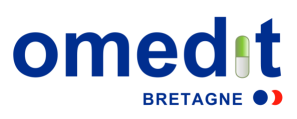 Article 10-5 Engagements spécifiques relatifs aux spécialités pharmaceutiques et aux produits et prestations pris en charge en sus des prestations
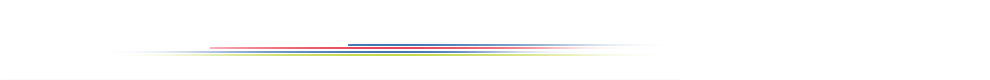 Suivi des dépenses  et analyse de la pertinence des indications des médicaments et DMI de la liste en sus
Le suivi et l'analyse des consommations de molécules onéreuses adressés à l'ARS, l'assurance maladie et l'OMéDIT peut être un suivi semestriel ou annualisé, global ou ciblé sur certaines molécules, en fonction des demandes établies par l'ARS par courrier auprès des directions d'établissement